How To Write A Good Title For Journal Article?
Jieun, Victoria,  Angie, Dylan, Yuan
7/4/2017
Academic Communication
?
What is the title role?
The title, plays a pivotal role in the communication of research. 


Readers will deduce what your paper is about based on the title
1
?
why?
Influences the impact of your work + number of readers it will attract-
Without a title, your paper may never be read or even found by interested readers.
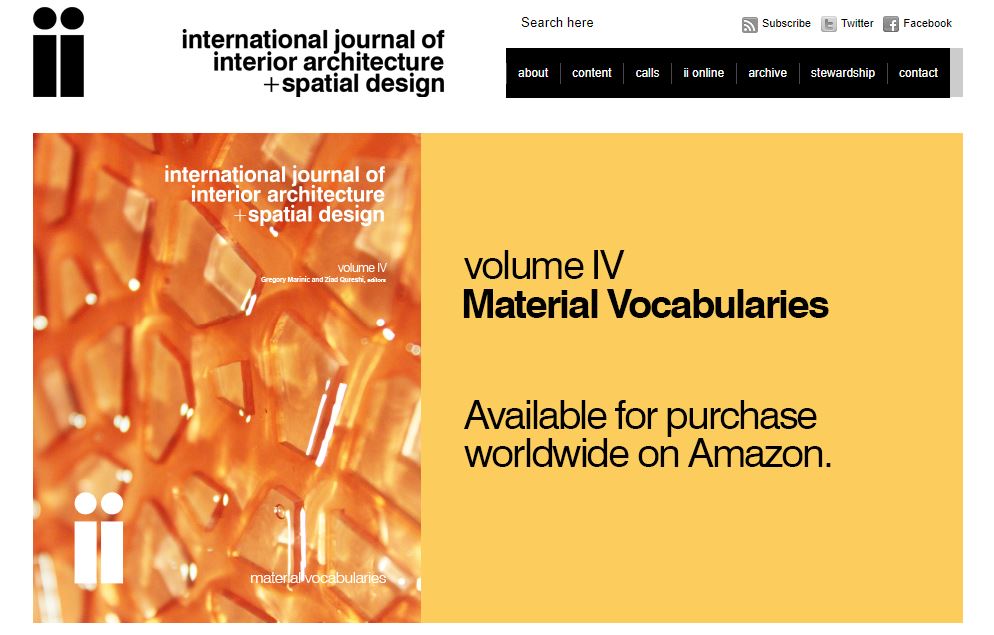 Int. Journal of Interior Architecture + Spatial Design
Search option – KEY WORDS
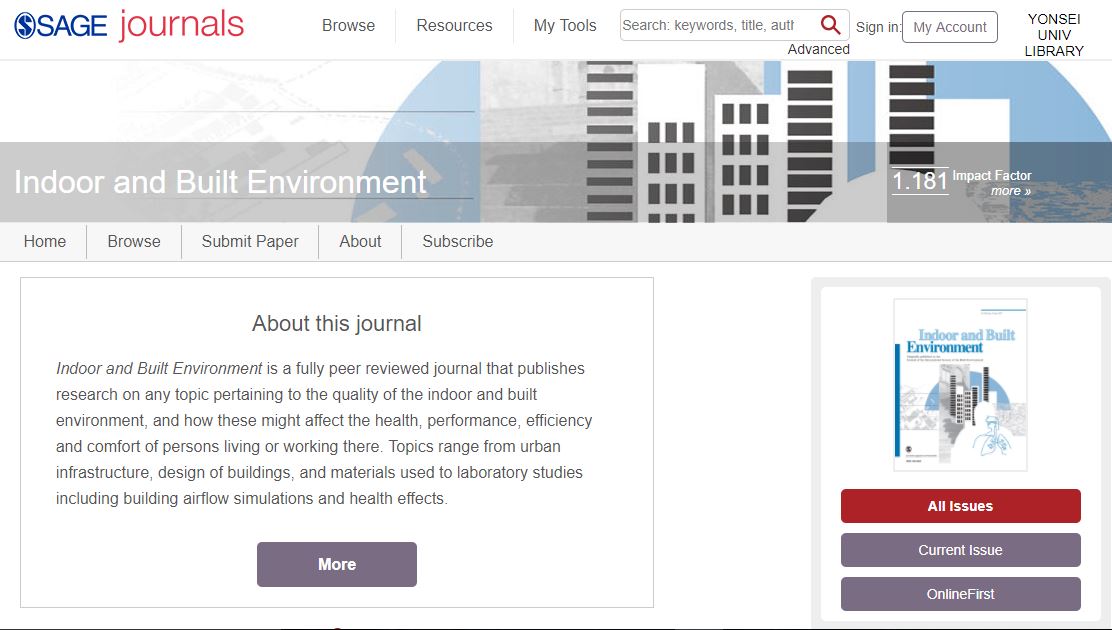 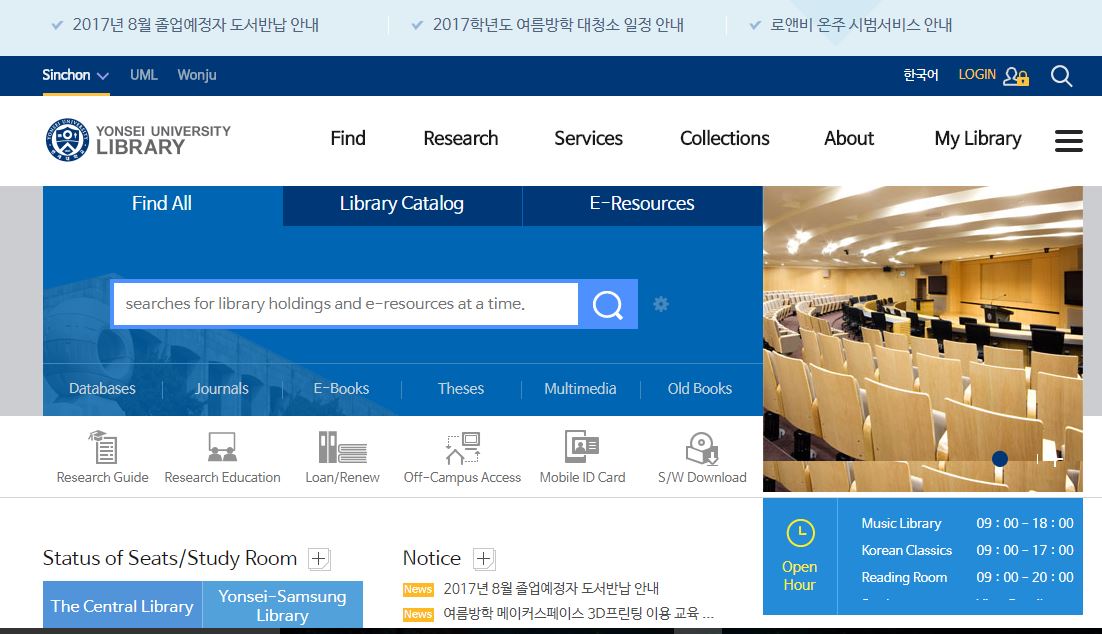 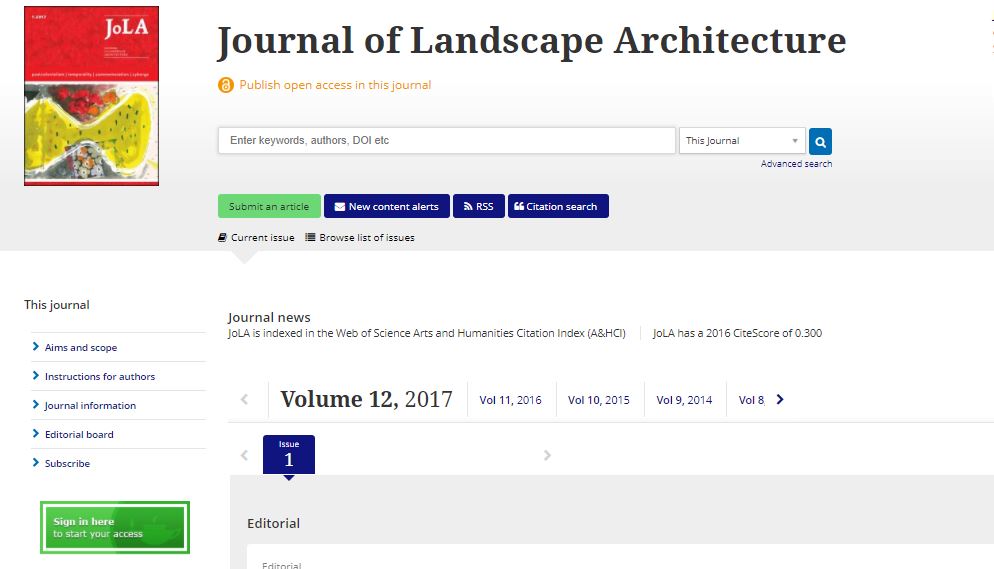 Readers come across research paper titles in searches through databases and reference sections of research papers.

 They deduce what a paper is about and its relevance to them based on the title.
Yonsei University Library Search engine
Journal of Landscape and Architecture
2
How To Write A Good Title For Journal Article?
3
Start With A Draft
Steps:
Answer the questions: 
What is my paper about? 
What techniques/ designs were used?  
What is studied?  
What were the results?

Use answers to list key words

Build a sentence with the listed key words

Delete all unnecessary words and repetitive words; link the remaining

Delete non-essential information and reword
4
[Speaker Notes: Writing a paper can be a lengthy process that may take anything from a few days to several months. During this time, it is natural to decide to change some aspects of your paper or to come up with new ideas that you haven’t thought of before. That’s why, it’s a good idea to start with a draft title in the beginning and then focus on writing the rest of the paper.]
Start With A Draft
Steps:
Answer the questions: 
What is my paper about? 
What techniques/ designs were used?  
What is studied?  
What were the results?

Use answers to list key words

Build a sentence with the listed key words

Delete all unnecessary words and repetitive words; link the remaining

Delete non-essential information and reword
5
Start With A Draft
Steps:
Answer the questions: 
What is my paper about? 
What techniques/ designs were used?  
What is studied?  
What were the results?

Use answers to list key words

Build a sentence with the listed key words

Delete all unnecessary words and repetitive words; link the remaining

Delete non-essential information and reword
6
Start With A Draft
Steps:
Answer the questions: 
What is my paper about? 
What techniques/ designs were used?  
What is studied?  
What were the results?

Use answers to list key words

Build a sentence with the listed key words

Delete all unnecessary words (e.g. study of, investigates) and repetitive words; link the remaining

Delete non-essential information and reword
7
Start With A Draft
Steps:
Answer the questions: 
What is my paper about? 
What techniques/ designs were used?  
What is studied?  
What were the results?

Use answers to list key words

Build a sentence with the listed key words

Delete all unnecessary words and repetitive words; link the remaining

Delete non-essential information and reword
8
Choose What Type You Want To Use
1. Declarative titles : 
    State the main findings or conclusions.

2. Descriptive titles :
    Describe the subject of the article but do not 
    reveal the main conclusions.

3. Interrogative titles :
    Introduce the subject in the form of a question.
9
[Speaker Notes: Each of these three types is useful and you should choose a format depending on what kind of information you want to convey to your audience. 

Declarative titles are generally used in research articles and they convey the largest amount of information. 

On the other hand, are less common and they are more suitable for literature review articles. 

But out of the three, descriptive titles seem to be most common type in journals]
How To Formulate Your Title?
Follow the guidelines of the Publication Manual of the APA 
Avoid titles that are too long. (no more than 12 words)
Use a colon to add additional information to the title such as the methodology
        (e.g., ‘Brain activation during perception of face-like stimuli: A fMRI study’)
4. Do not use acronyms in the title without spelling them out.

5. Avoid abbreviations, slang, Irony, puns, and humor.
       > Articles appear less often in the search results.
; simplicity / the use of concise statements
; Longer titles can be more difficult to remember.
10
Main source > http://blog.efpsa.org/2012/09/01/how-to-write-a-good-title-for-journal-articles/
Write A Few Variants
Take the time to write a few possible titles and use different types or alternative formulations

>  come up with a better idea that combines the best aspects of two or more tentative titles
11
Main source > http://blog.efpsa.org/2012/09/01/how-to-write-a-good-title-for-journal-articles/
Example of Good Title
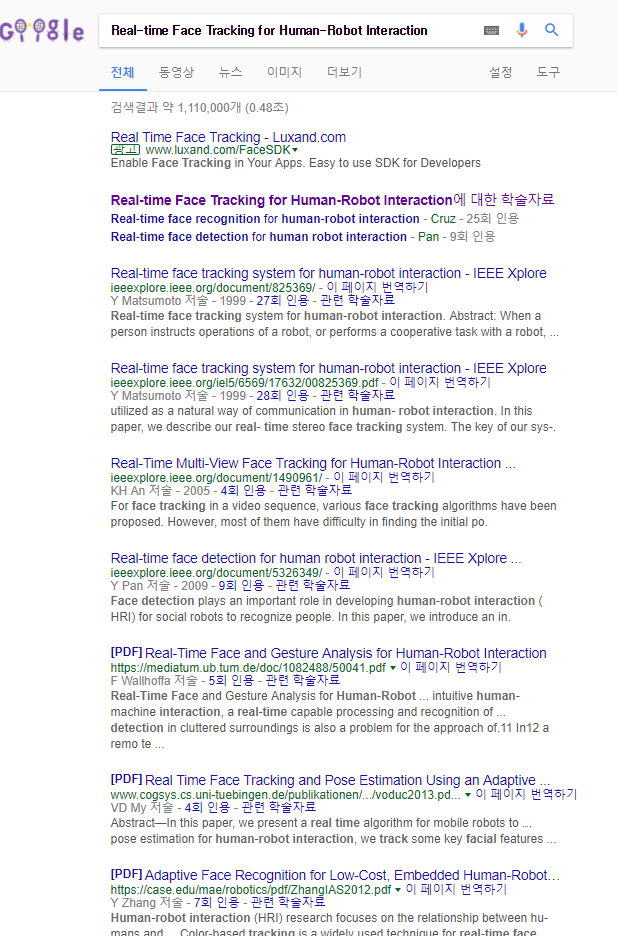 Good research paper titles (typically 10–12 words long)6,7 use descriptive terms and phrases that accurately highlight the core content of the paper (e.g., the species studied, the literary work evaluated, or the technology discussed).1,5
Real-time Face Recognition for Human-Robot Interaction
Real-time Face Recognition for Human-Robot Interaction
Most people find articles, chapters and papers now via Google Scholar or other online sources, for instance, by searching for key or ‘trigger’ words.
What               How                           Why
Concise and precise
Informative and relevant 
Reflecting specific content
Emphasizing keywords to be indexed
Eliminating filler words or abbreviations
12
Conclusion
What
Research communication & Deduce what it is about
Good Title
Why
Impact of your work & Attract readers
How
Start with a draft
Choose what type you want to use
How to formulate your title
Write a few variants
Example of good title
Key Tips
Concise and precise
Informative and relevant 
Reflecting specific content
Emphasizing keywords to be indexed
Eliminating filler words or abbreviations
13
Q&A
14